Как размножаются растения
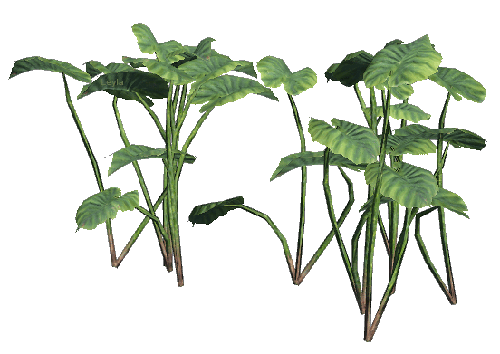 Наши задачи:
Выяснить как размножаются растения.
Чем размножение растений отличается от размножения животных.
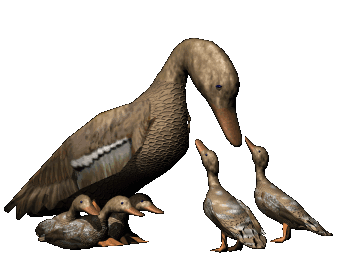 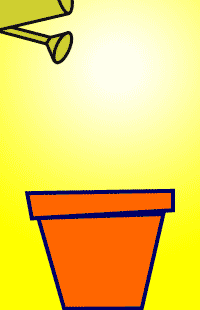 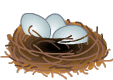 Ответьте на вопросы:
Что называют размножением?
Какие способы размножения вы уже знаете?
Что такое зигота? Как она образуется? 
Что развивается из зиготы?
Задание №1 в РТ (стр21)
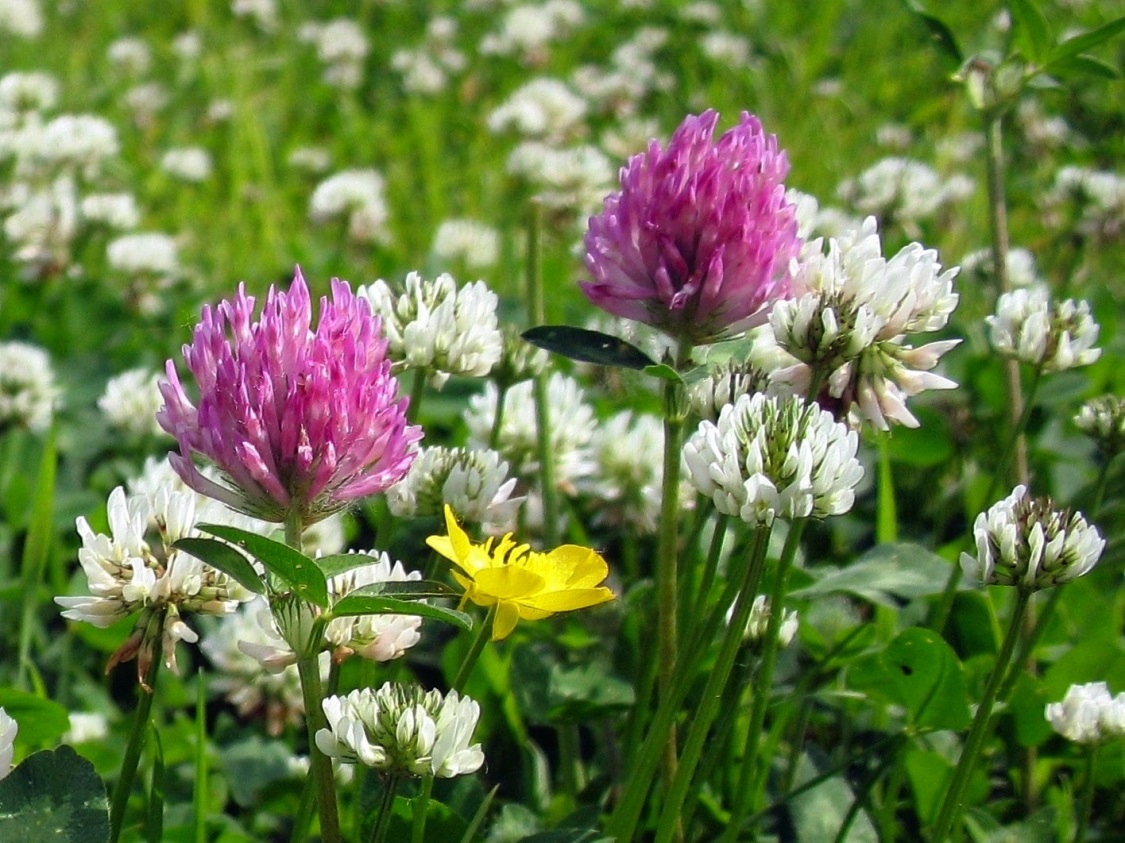 Вспомните цветущий луг. Кому нужны эти дивные цветы там, где нет человека? Напишите, что вы об этом думаете?
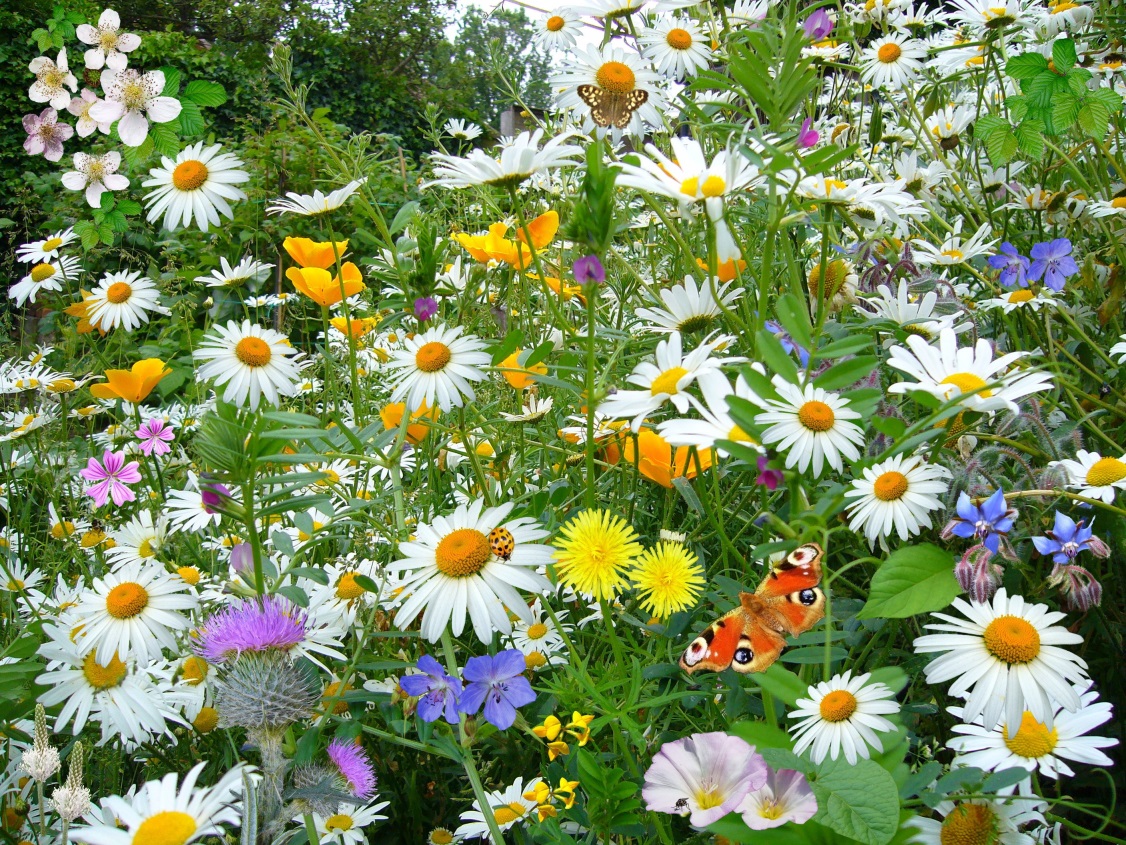 Что образуется у растений на месте цветка?
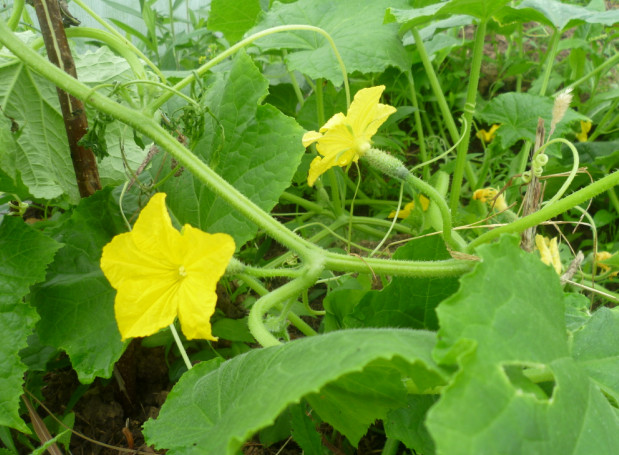 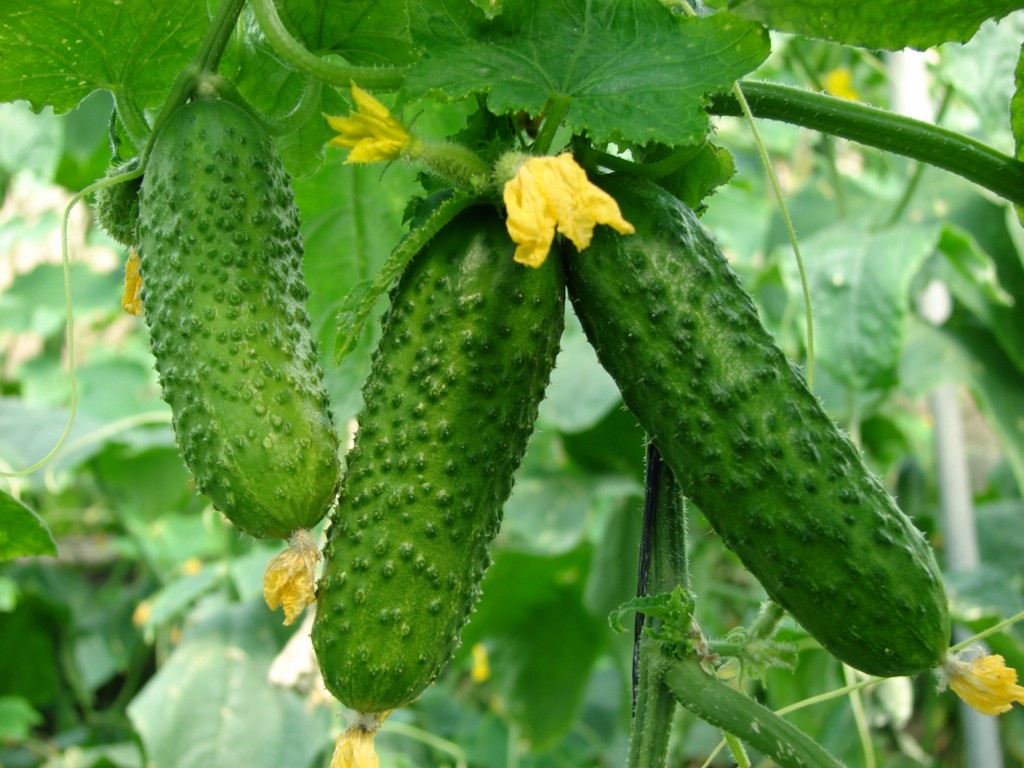 Что прячется внутри плода? Что необходимо, чтобы семена проросли?
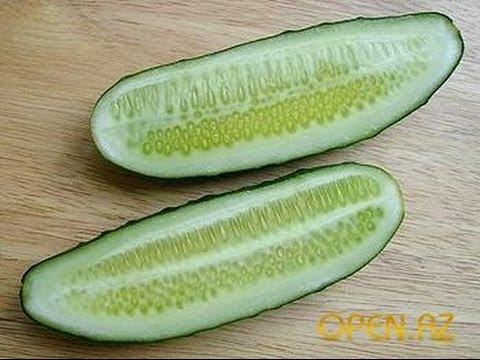 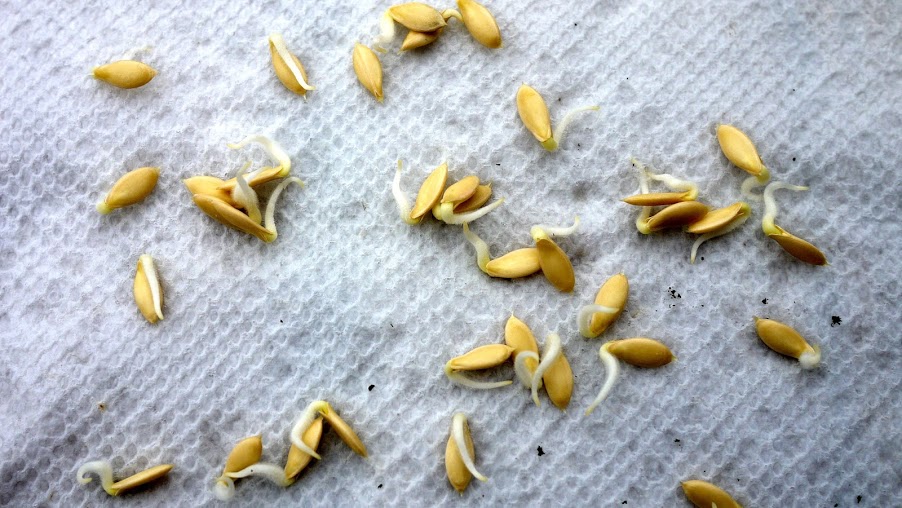 Для прорастания семян растений необходимы 
определенные благоприятные условия.
Температурные
условия
Вода
Кислород 
воздуха
Освещение
(свет)
Запасные
питательные
вещества
Живой
зародыш 
семени
Глубина 
заделки семян
в почву
Лабораторная работа № 4Изучение строения семени
Внимательно прочитайте лабораторную  работу в учебнике на стр. 48
Внимательно выслушайте инструкцию учителя к работе и приступите к ее выполнению.
3. В РТ оформите отчет: задание 2 (стр 21), задание 3 (стр 22)
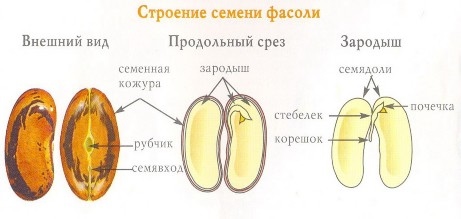 Выводы с урока:
Как происходит половое размножение растений?
Чем размножение растений отличается от размножения животных?
Домашнее задание
§ 12
Прорастить семена, заполнить дневник наблюдений (РТ стр 22)
В выводе написать какие условия вы соблюдали для того, чтобы семена проросли (РТ стр 23)